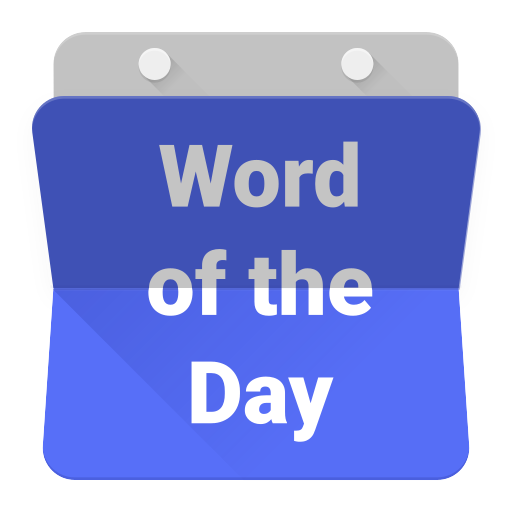 sains
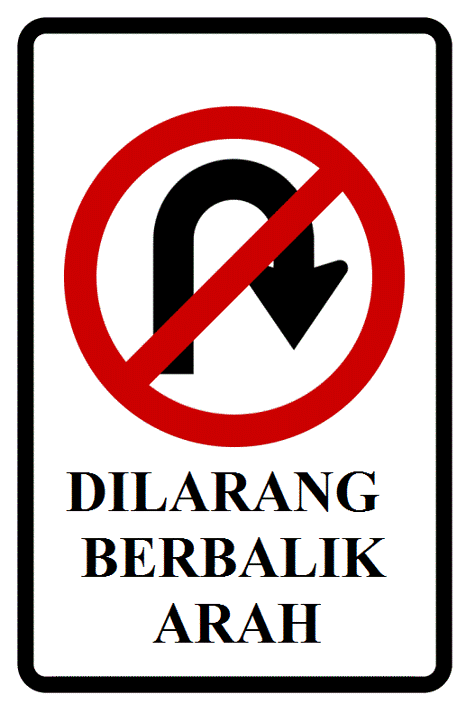 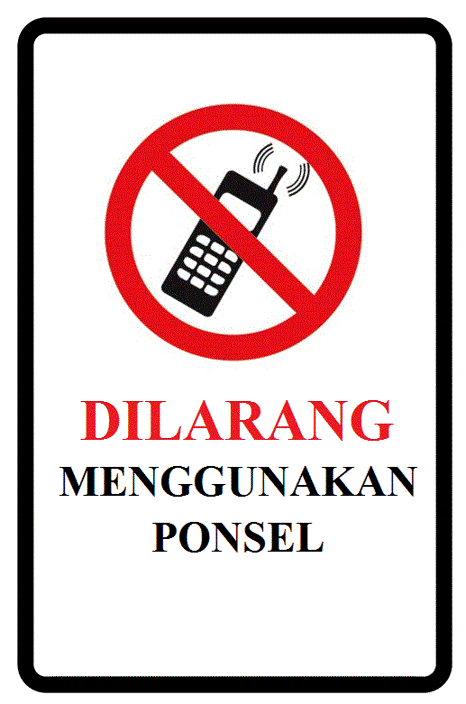 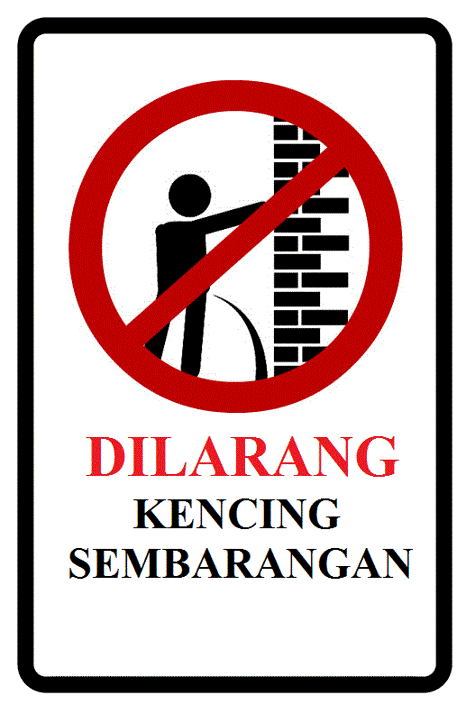 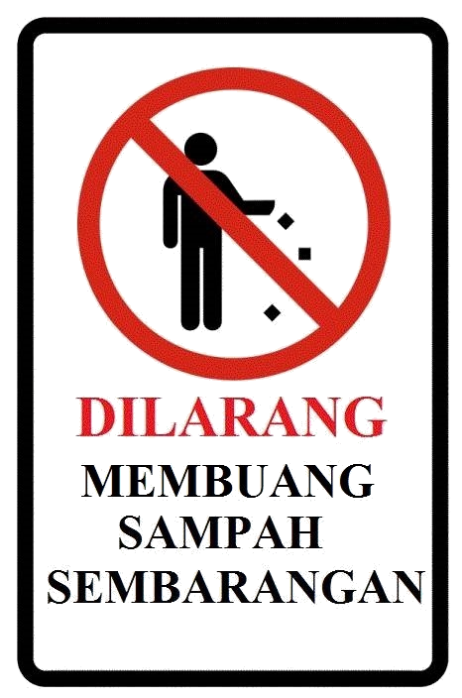 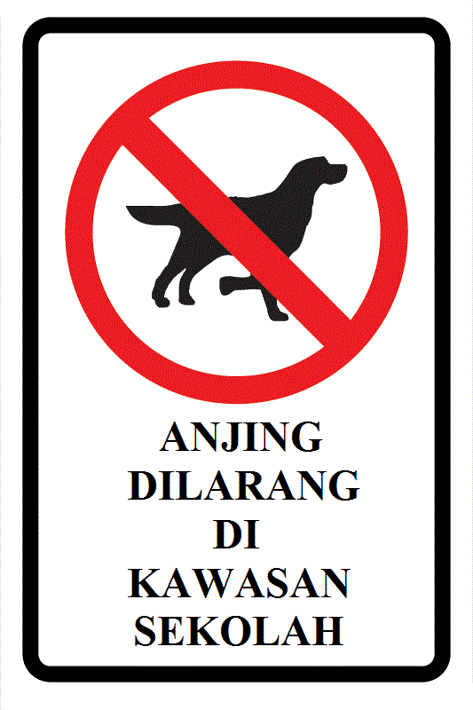 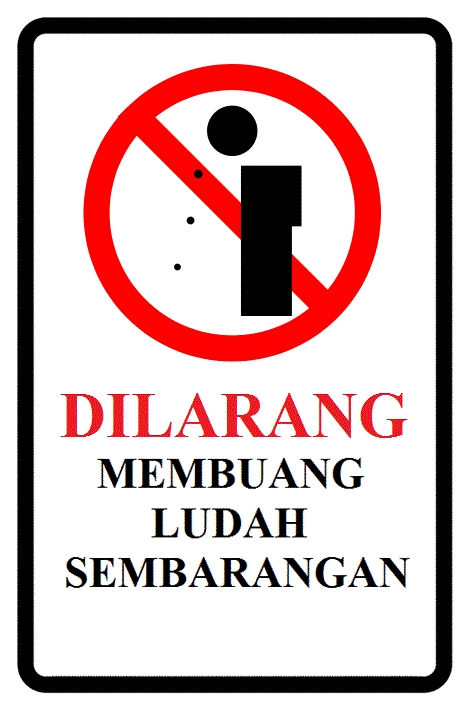 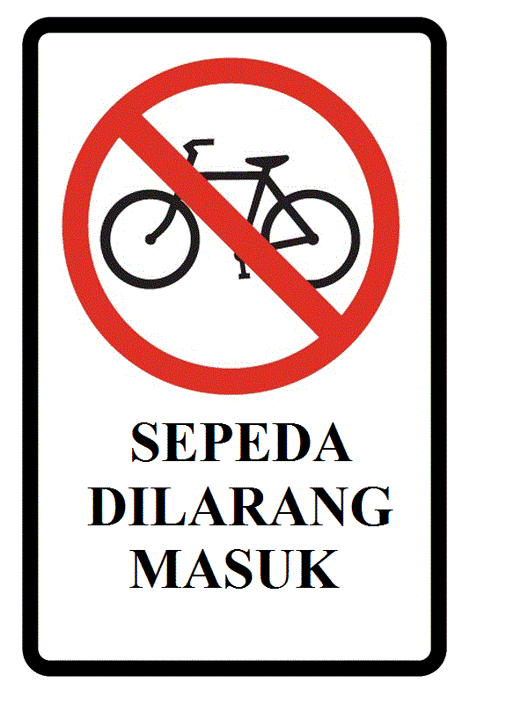 sains
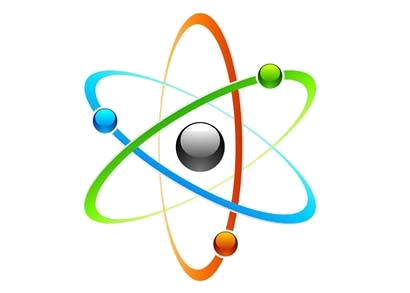 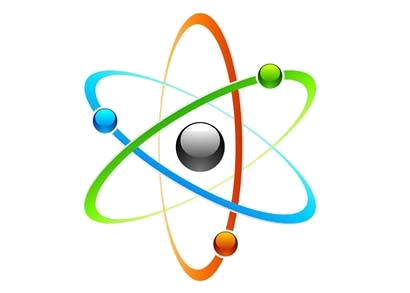 You could be excused for thinking that “sains”, pronounced “sa-ins”, is the Indonesian word for “signs”.
However, if you adopt a more scientific approach, you would soon discover that “sains” is the Indonesian word for “science”.
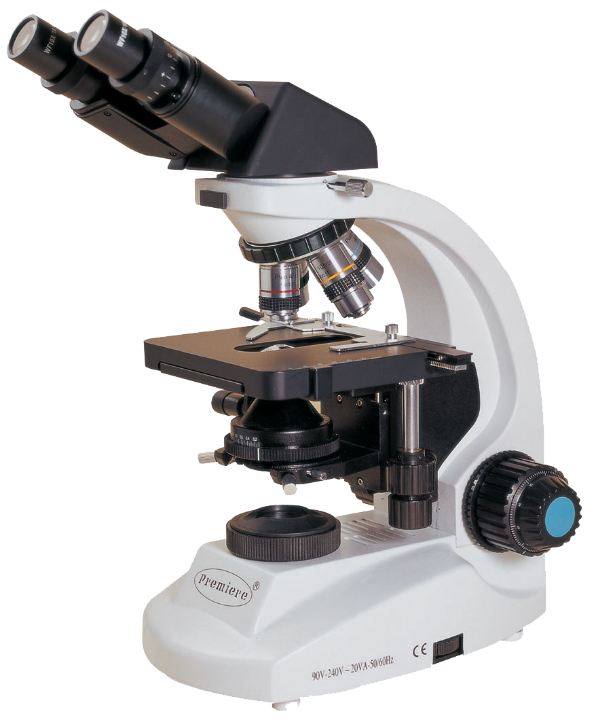 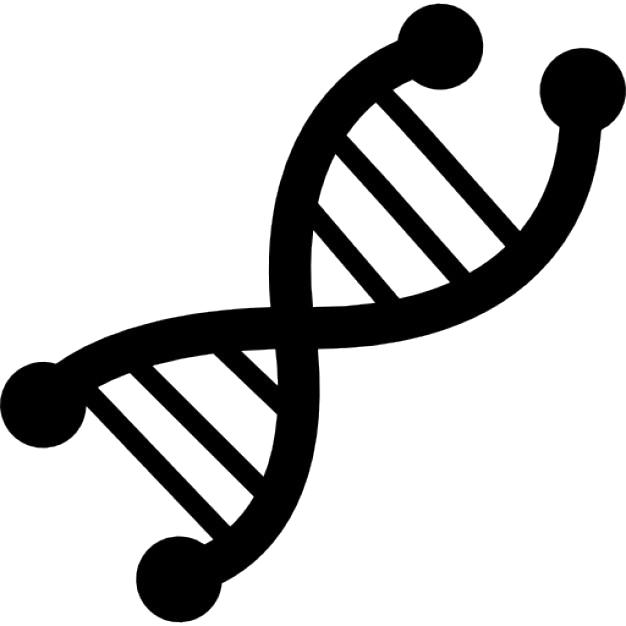 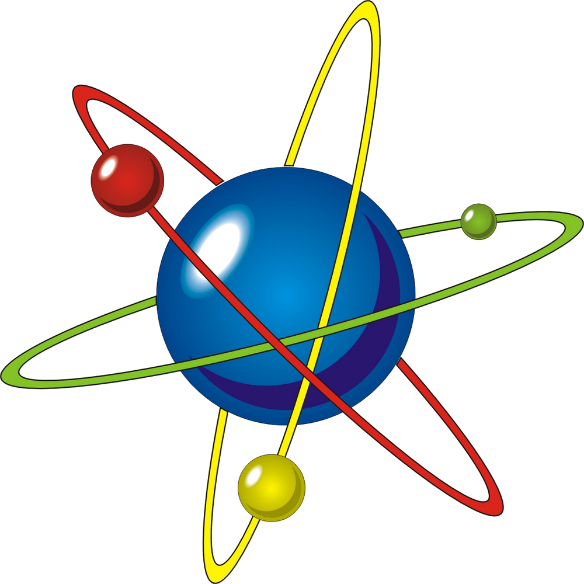 sains
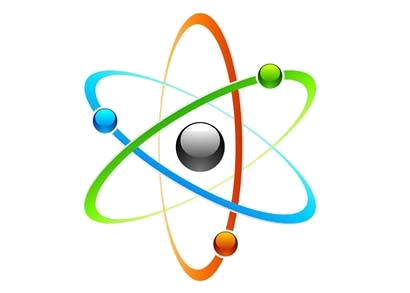 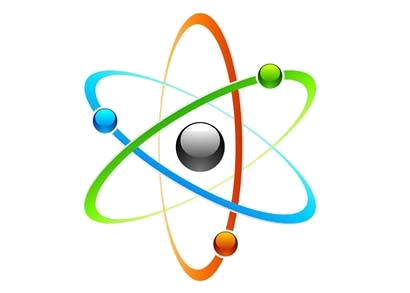 You must admit that “sains”, is full of symbols and “signs”.
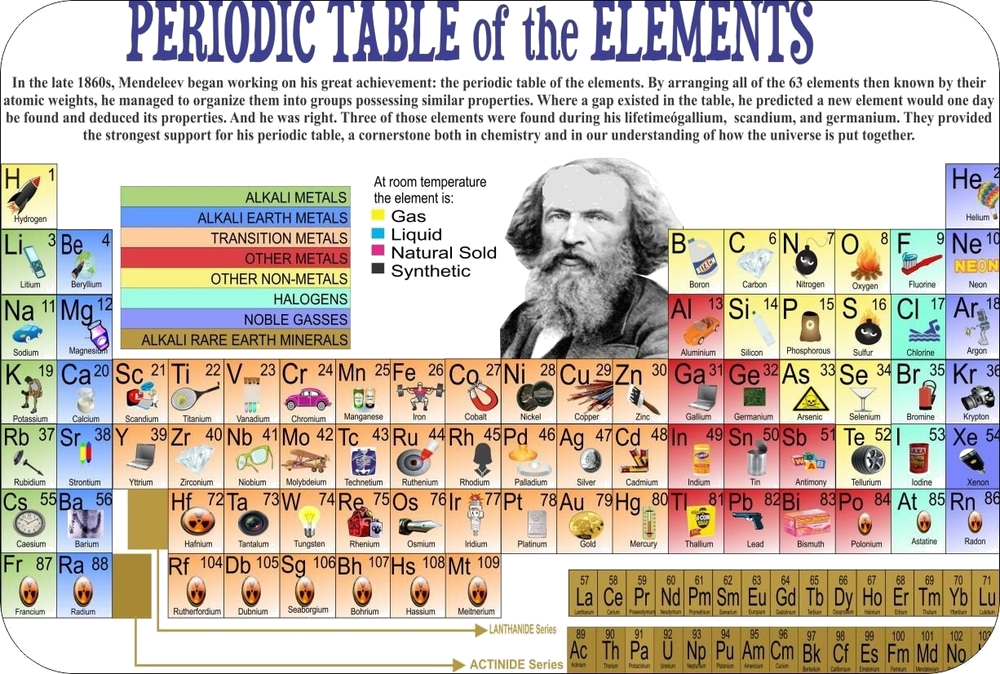 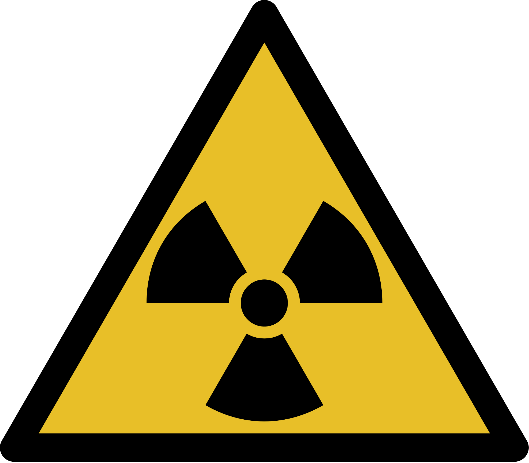 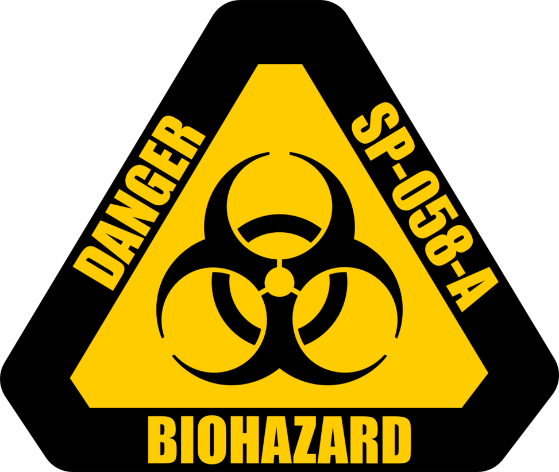 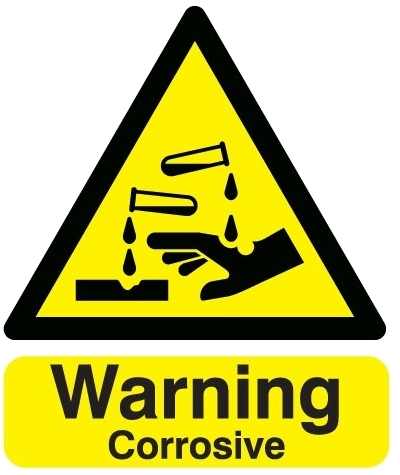